КИСЕЛЕВСКОЕ СЕЛЬСКОЕ ПОСЕЛЕНИЕ
~ БЮДЖЕТ  ДЛЯ  ГРАЖДАН ~
Бюджет Киселевского сельского поселения Красносулинского района
на 2021 год и на плановый период 
2022 и 2023 годов

(материалы подготовлены с учетом приказа Минфина России от 22.09.2015 № 145н 
«Об утверждении методических рекомендаций по представлению бюджетов субъектов Российской Федерации и местных бюджетов и отчетов об их исполнении в доступной для граждан форме»)
Прогноз социально-экономического развития Киселевского сельского поселения
на 2021-2023 годы
Основные направления бюджетной и налоговой политики Киселевского сельского поселения
на 2021-2023 годы 
(Постановление от 02.11.2020 № 81)
Основа формирования бюджета Киселевского сельского поселения Красносулинского районана 2021 год и на плановый период 2022 и 2023 годов
Муниципальные программы Киселевского сельского поселения
(изменения в них)
Областной закон «об областном бюджете на 2021 год и на плановый период 2022 и 2023 годов»
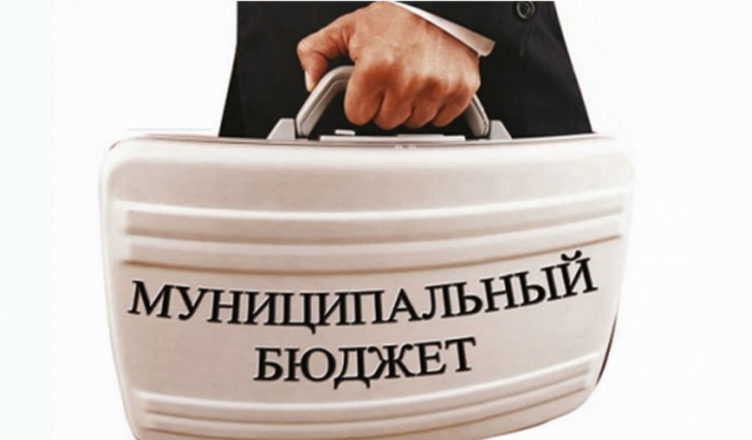 2
Бюджет на 2021 год и на плановый период 2022 и 2023 годов
Основные приоритеты бюджетной политики
Наращивание темпов экономического роста
Повышение качества жизни населения
пути реализации
3
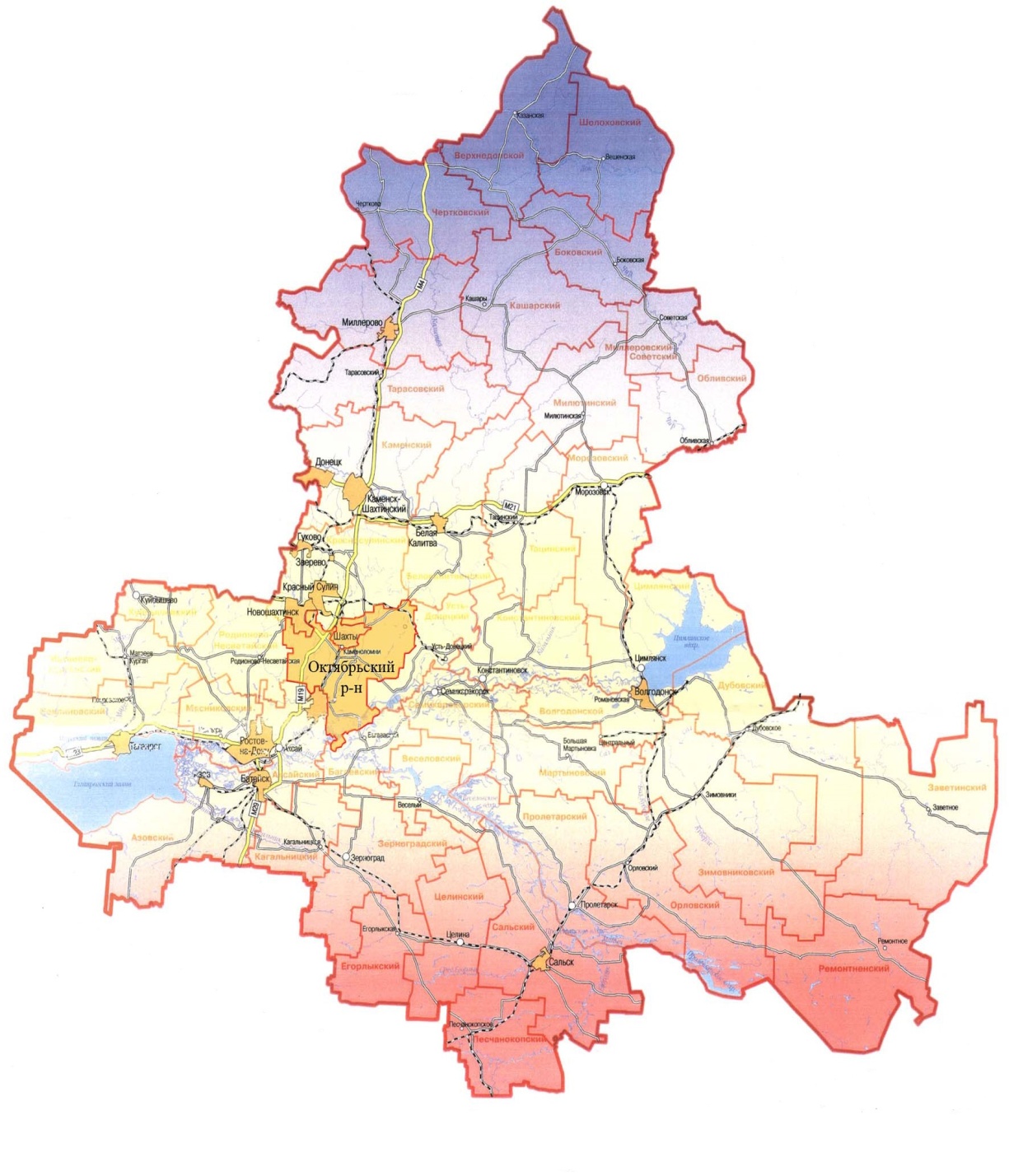 Основные характеристики бюджета Киселевского сельского поселения Красносулинского района на 2021-2023 годы
Тыс. рублей
4
5
Основные параметры бюджета Киселевского сельского поселения Красносулинского районана 2021 год
Доходы бюджета
16 555,9
Расходы бюджета 
16 555,9
тыс. рублей
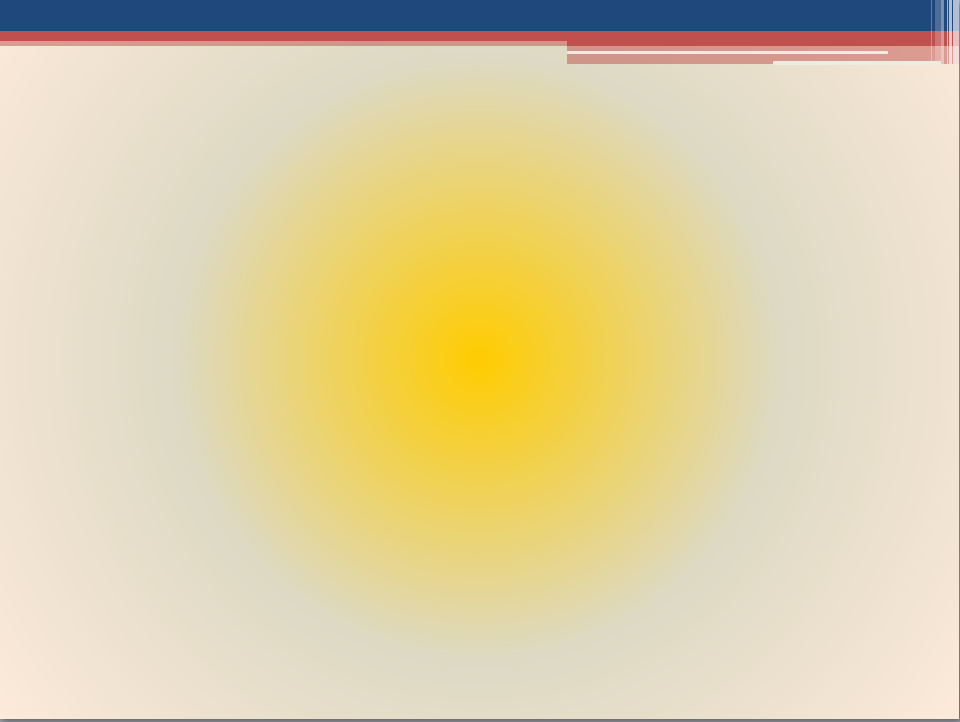 6
СТРУКТУРА НАЛОГОВЫХ И НЕНАЛОГОВЫХ ДОХОДОВ 
БЮДЖЕТА Киселевского СЕЛЬСКОГО ПОСЕЛЕНИЯ Красносулинского района В 2021 ГОДУ
тыс. рублей
52,2 %
0,2 %
39,4 %
12,0 %
7,5 %
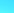 Иные налоговые доходы – 106,0
Налог на доходы физических лиц – 7 694,5
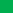 Земельный налог – 5 808,3
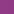 Неналоговые доходы – 35,0
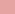 Единый сельскохозяйственный налог– 1 100,0
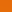 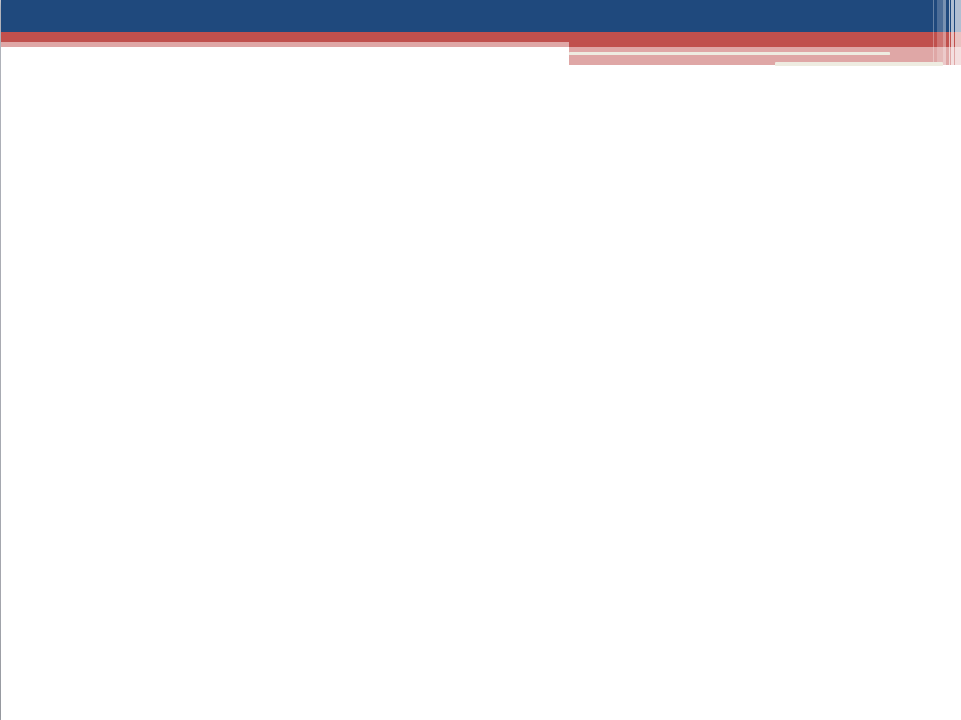 7
Динамика поступлений налога на доходыфизических лиц в бюджет Киселевского СЕЛЬСКОГО ПОСЕЛЕНИЯ Красносулинского района
тыс. рублей
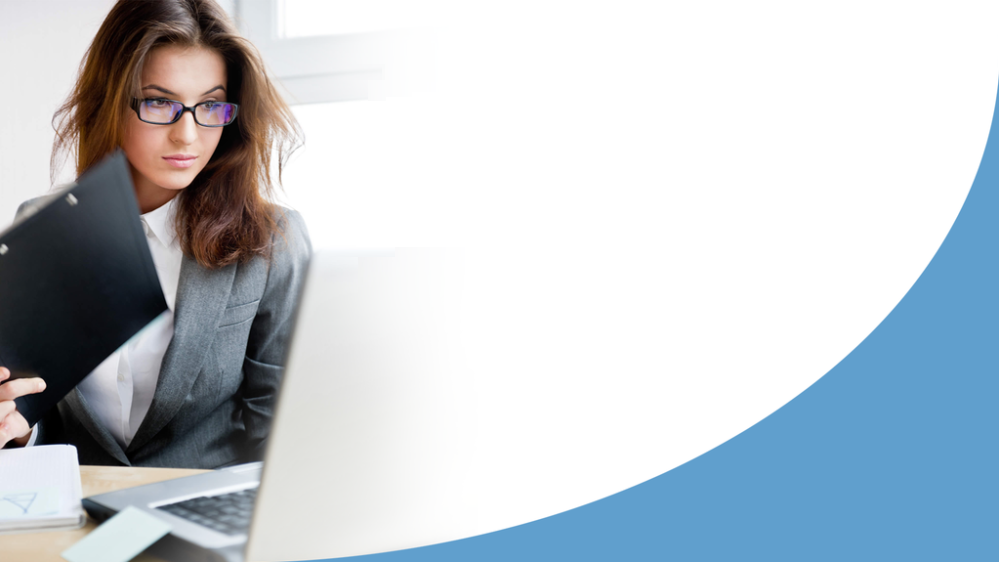 8
Структура расходов по разделам бюджетной классификации
тыс. рублей
9
Объемы межбюджетных трансфертов бюджету Киселевского сельского поселения  Красносулинского района на 2021-2023 годы
тыс. рублей
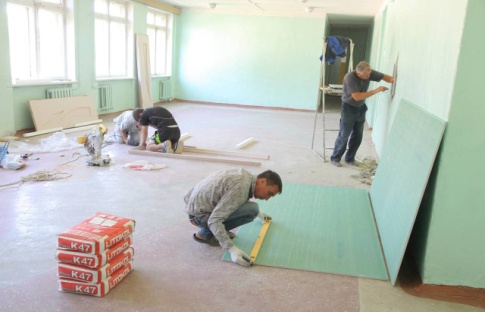 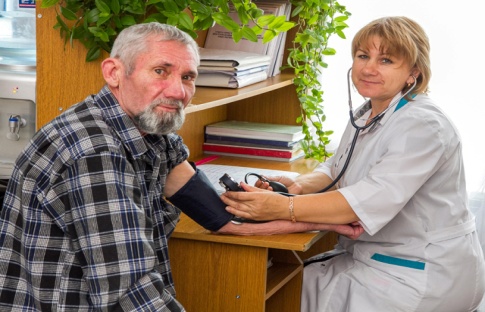 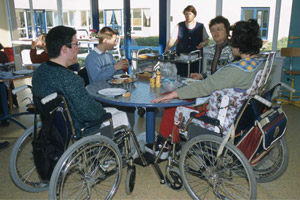 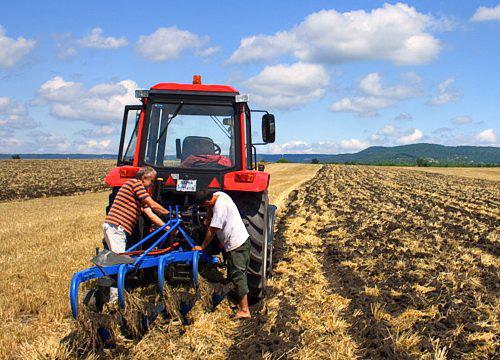 10
Объем муниципальных программ в общем объеме расходов, запланированных на  реализацию муниципальных программ Киселевского сельского поселения в 2021 году
Развитие транспортной системы 1 005,5 
тыс. рублей
Благоустройство территории и обеспечение качественными жилищно - коммунальными услугами
2 181,4 тыс. рублей
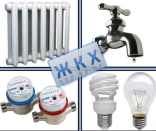 Обеспечение пожарной безопасности и безопасности людей на водных объектах, профилактика терроризма и экстремизма
70,0 тыс. рублей
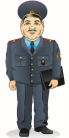 Муниципальная политика 
395,0   тыс. рублей
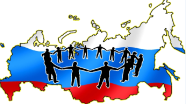 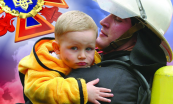 Развитие культуры, физической культуры и спорта 
6 440,0
тыс. рублей
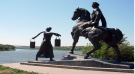 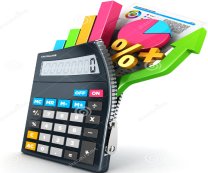 Управление муниципальными финансами
5648,5
тыс. рублей
11
Структура муниципального долга Киселевского сельского поселения на 2021-2023 годы                                                                         (тыс. рублей)
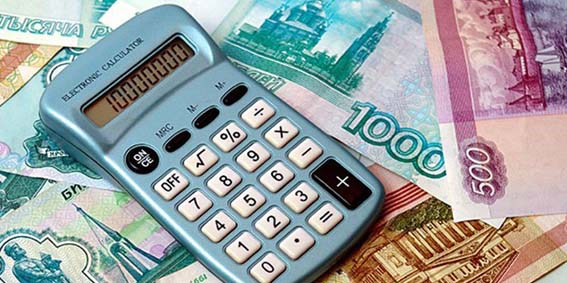